AIDA
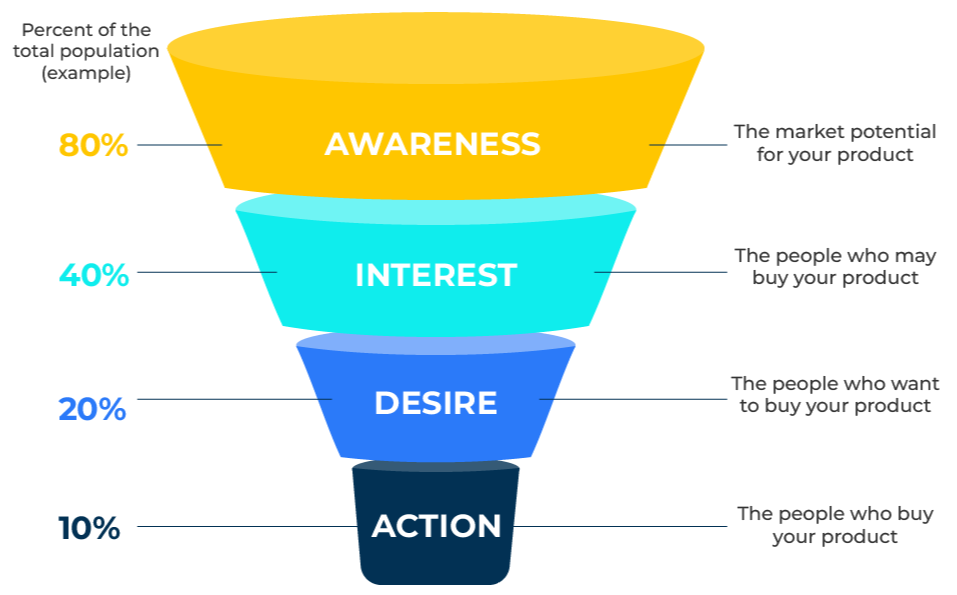 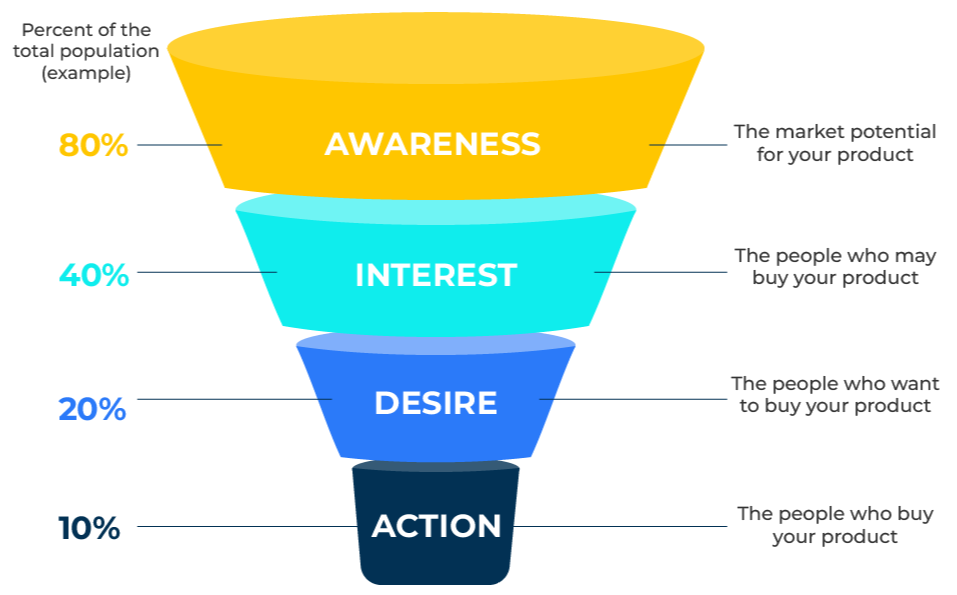 A business model for improved communications.
Use this model to improve your communication with your target audience
Communications programs have different objectives. Some are aimed at building awareness or a strong brand position. Others are geared to selling products. Think through the objectives of your communications programme and use the model to determine its effectiveness.

The percentages shown on the left-hand side of the inverted triangle indicate how the effect of the communication declines as it gets closer to driving action. The model presupposes that a decision to buy a product follows a number of steps – first people need to be aware of what you are selling, then they need to be interested, then they need to have desire until finally they take action.
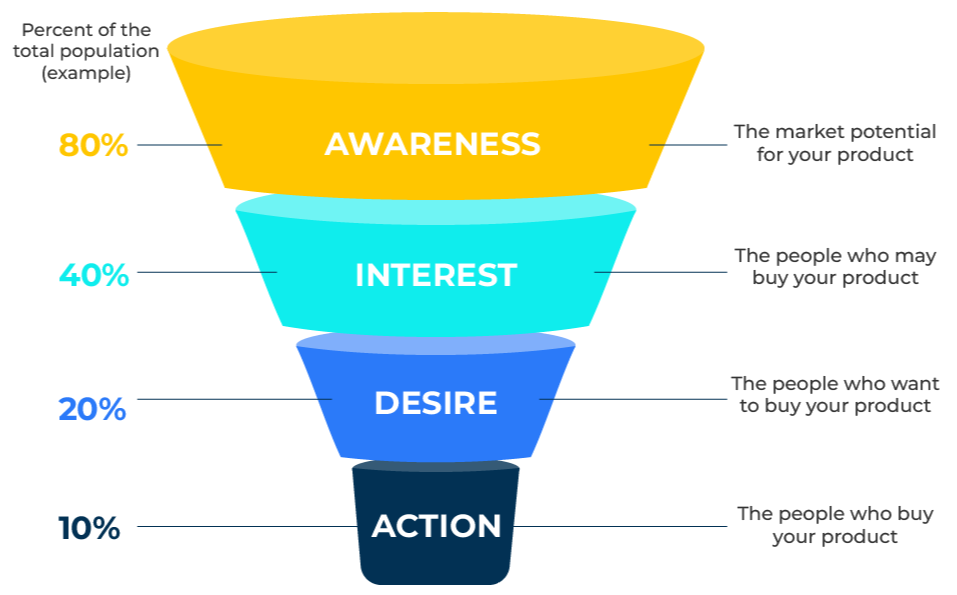 ‹#›
Copyright © B2B Frameworks Ltd 2018
Your promotional objectives.
Rank the importance of various promotional objectives in the table below. Then write a “tight” overall objective for the promotional campaign for the product.
Now write an overall objective for your promotional campaign in no more than 25 words
_______________________________________________________________________________________________________________________________________________________________________________________________________________________________________
‹#›
Copyright © B2B Frameworks Ltd 2018
Determine who the promotion will be aimed at.
Once you have decided upon the objectives of your communications programme, define your target audience. Some suggestions are provided in this worksheet. You may also want to consider building a persona that represents your target market (see an alternative toolkit).
‹#›
Copyright © B2B Frameworks Ltd 2018
Finally, consider your promotional mix.
Complete the following grid and consider the roles and impact of the different promotional tools. In the far right-hand column indicate a budget for each of the components of the mix.
Copyright © B2B Frameworks Ltd 2018
‹#›
Thank you.